xx.xx.20xx. – upisati datum
Ime Prezime
Titula. Ime Prezime
Uvod / Pregled / Plan izlaganja
Podsjetnik:
Na javnoj obrani rada doktorand u vremenu 30 do 45 minuta uz vizualnu prezentaciju iznosi ideju istraživanja – uvodi u problem, temeljnu literaturu, pojašnjava hipoteze i ciljeve, materijal i metode istraživanja, rezultate istraživanja uz raspravu te iznosi zaključke doktorskog rada kao odgovore na postavljene ciljeve.
Pravilo / pomoć:
što ću reći  →	1 do 4 slajda … UVOD 		(uvod u istraživanje)
to reći   	  → 	10 do 30 slajdova … ZAPLET 	(hipoteze i ciljevi; materijal i metode 							istraživanja, rezultati istraživanja) 
ponoviti!	  →	1 do 4 slajda … RASPLET 		(zajključci)
Napomena: 
koristiti ovaj predložak – izbrisati naslove, tekst i ilustracije i ubaciti svoje
2
xx.xx.20xx.
Obrana doktorskog rada
Uvod u tematiku istraživanja:
Navesti:
Pitanja koja se javljaju …
Što se o problemu se do sada zna …
Koji je motiv istraživanja …

Hipoteze:

Ciljevi:
3
xx.xx.20xx.
Obrana doktorskog rada
Postavljene hipoteze i ciljevi:
Navesti:

Hipoteze:

Ciljevi:
4
xx.xx.20xx.
Obrana doktorskog rada
Materijal i metode istraživanja:
Populacija, podaci, varijable, analize …
Opisati korišteni 
materijal istraživanja, kao i način prikupljanja podataka, pokusni plan, osnovnu pokusnu jedinicu, kontrolu, zavisne i nezavisne varijable, veličinu uzoraka, broj ponavljanja i pokusnu grešku te 
metode analiza (u polju, u laboratoriju – instrumenti, na terenu, …, statističke, ) – koje i u koju svrhu, … 
a koje su se koristile za postizanje zadanih ciljeva odnosno provjeru postavljenih hipoteza.

Napomena:
Materijal i metode istraživanja pisati prema odobrenoj temi doktorskog rada.
Ukoliko je došlo do manjih odstupanja – navesti razloge …
5
xx.xx.20xx.
Obrana doktorskog rada
Rezultati 
Navoditi ih prema strukturi istraživanja:
U prezentaciji doktorskog rada rezultate treba 
vizualno prikazati u obliku tablica, grafova, slika, … i
usmeno obrazložiti (raspraviti) njihovo značenje i kritički ih usporediti s rezultatima sličnih istraživanja
6
xx.xx.20xx.
Obrana doktorskog rada
Zaključci
Odgovori na postavljene istraživačke zadaće:
U iznošenju zaključaka treba jasno slijediti postavljene hipoteze odnosno ciljeve. 

Odgovore na postavljene istraživačke zadaće 
napisati u natuknicama, a 
opisno ih izložiti
7
xx.xx.20xx.
Obrana doktorskog rada
Javna obrana doktorskog rada
Priprema izlaganja:
izložiti sadržaj doktorskog rada u trajanju od 30 – 45 minuta 
ne prekoračiti vrijeme, ali niti prekomjerno skratiti 
usredotočiti se i istaknuti bitno 
pratiti sadržaj i rad iznijeti koherentno i organizirano
unaprijed planirati i vježbati
8
xx.xx.20xx.
Obrana doktorskog rada
Javna obrana doktorskog rada
Priprema slajdova:
najviše 30 – 40 slajdova
svaki slajd mora imati naslov 
naslove pažljivo osmisliti
ne numerirati naslove, podnaslove, tablice i grafove
koristiti kratke izraze, imenice, glagole – ukratko natuknice, a ne cijele rečenice
držati se pravila „zlatnih 6“ – 6 točaka po slajdu i 6 riječi po točki
9
xx.xx.20xx.
Obrana doktorskog rada
Javna obrana doktorskog rada
Priprema slajdova – tablice i grafovi:
rezultate prezentirati u obliku tablica i grafova – veličina ! 
naslove svih ilustracija - tablica, slika …, pozicionirati iznad 
iz naslova izostaviti oznake i numeracije 
- ne pisati: Tablica 4.2.1., Tablica 4.3.2., Slika 2.1., …
simbolima uputiti na podbilješku / legendu
paziti na veličinu slova /brojeva … čitljivost tablice!

X
Izvor: … navesti izvor !!!
10
xx.xx.20xx.
Obrana doktorskog rada
Javna obrana doktorskog rada
Korisni savjeti za izradu dobre vizualne prezentacije:
ne pisati tekst SAMO VELIKIM SLOVIMA - teško je čitljiv 
izabrati jasan i čitak font – Arial, Calibri, … 
veličina fonta od 16 do 40 točaka – ovisno o važnosti informacije:
		Naslov, Podnaslov, tekst_a, tekst_b.
dosljednost u stilu, izgledu, boji teksta 
naslovi, točke i podtočke … oznaka (Bullets)
tekst – u jasnom kontrastu s  pozadinom
ograničiti upotrebu znakova interpunkcije
provjeriti napisano – pravopis, lektura ...
11
xx.xx.20xx.
Obrana doktorskog rada
Javna obrana doktorskog rada
Korisni savjeti za izradu dobre vizualne prezentacije:
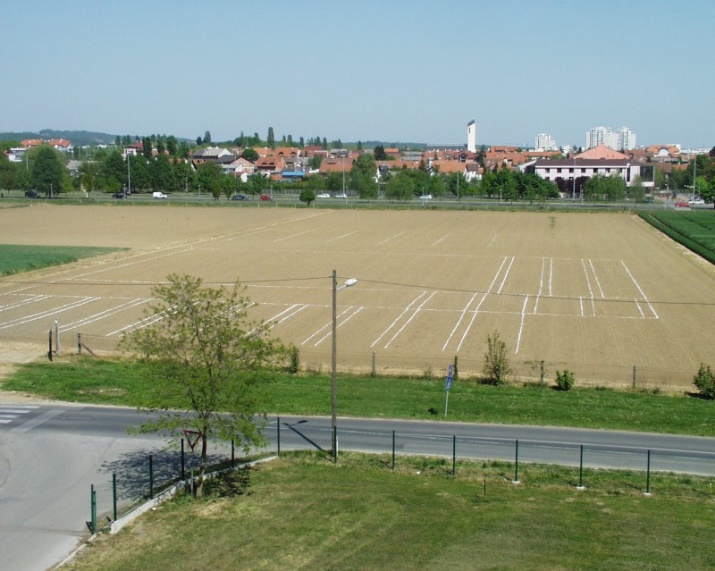 slike – dovoljne rezolucije 
veličinu u ppt mijenjajte dijagonalno
Izvor: … navesti izvor !!!
12
xx.xx.20xx.
Obrana doktorskog rada
Javna obrana doktorskog rada
Korisni savjeti za usmeno izlaganje :
isprobajte cijelu vašu obranu (ppt + usmeno) uz provjeru vremena, barem jedanput!
provjerite radi li sve kako treba – računalo, projektor, …
izlažite obranu u stojećem položaju
govorite razgovijetno i dovoljno glasno
gledajte u publiku - povjerenstvo
pazite na govor tijela, gestikulaciju, intonaciju
ne čitajte sa slajdova
13
xx.xx.20xx.
Obrana doktorskog rada
Javna obrana doktorskog rada
Datum obrane rada:
Upisivanje datuma obrane:
Insert
Date & Time
Upisati datum – xx.xx.20xx.
Apply to All
14
xx.xx.20xx.
Obrana doktorskog rada